আজকের ক্লাসে সবাইকে স্বাগতম
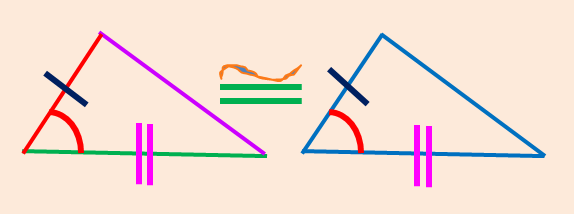 শিক্ষক পরিচিতি
কামরুল আহমদ 
সিনিয়র শিক্ষক ( গণিত ) 
রাজুর বাজার কলেজিয়েট স্কুল 
নেত্রকোণা সদর, নেত্রকোণা।
পাঠ পরিচিতি
শ্রেণিঃ ৯ম ও ১০ম 
বিষয়ঃ গণিত 
অধ্যায়ঃ ৬ ( ৬.৩ ) 
সময়ঃ ৫০ মিনিট 
তারিখঃ ০০/০০/২১ খ্রিঃ
নিচের চিত্রটি লক্ষ্য করো
একটি ত্রিভুজের কয়টি কোণ আছে ?
উপরের চিত্র দুইটি কিসের ?
ত্রিভুজের
৩ টি কোণ
[Speaker Notes: চিত্র দেখিয়ে প্রশ্ন করে শিক্ষক পাঠ ঘোষনা করবেন।]
আজকের পাঠ
ত্রিভুজ সংক্রান্ত উপপাদ্য
এ পাঠ শেষে শিক্ষার্থীরা............
১। ত্রিভুজের তিন কোণের সমষ্টি দুই সমকোণ প্রমাণ করতে পারবে।
২। ত্রিভুজের সর্বসমতা ব্যাখ্যা করতে পারবে। 
৩। দুইটি ত্রিভুজের একটির দুই বাহু অপরটির দুই বাহুর সমান হয় তবে ত্রিভুজ দুইটি সর্বসম প্রমাণ করতে পারবে।
[Speaker Notes: শিক্ষক ইচ্ছা করলে এই স্লাইডটি হাইড করে রাখতে পারেন।]
উপপাদ্য – ৫ : ত্রিভুজের তিন কোণের সমষ্টি দুই সমকোণের সমান।
A
A
E
B
B
C
D
C
অনুরূপ কোণ
একান্তর কোণ
[Speaker Notes: শিক্ষক চিত্রটি বুঝানোর জন্য একান্তর কোণ ও অনুরূপ কোণ বক্সে ক্লিক করলে কোণ দুইটি দেখিয়ে দিবে।]
একক কাজ
প্রমাণ কর যে, ত্রিভুজের একটি বাহু বর্ধিত করলে যে বহিঃস্থ কোণ উৎপন্ন হয়, তা এর অন্তঃস্থ বিপরীত কোন দুইটির প্রত্যেকটি অপেক্ষা বৃহত্তর।
[Speaker Notes: শিক্ষক শিক্ষার্থীদের কাছে গিয়ে শ্রেণির কাজ দেখবেন। শিক্ষার্থীরা না পারলে সহযোগিতা করবেন।]
বাহু ও কোণের সর্বসমতা
B
A
দুইটি রেখাংশের দৈর্ঘ্য সমান হলে রেখাংশ দুইটি সর্বসম। আবার বিপরীতভাবে, দুইটি রেখাংশ সর্বসম হলে এদের দৈর্ঘ্য সমান।
C
D
C
F
দুইটি কোণের পরিমাণ সমান হলে কোণ দুইটি সর্বসম। আবার বিপরীতভাবে, দুইটি কোণ সর্বসম হলে এদের পরিমাণও সমান।
B
E
A
D
ত্রিভুজের সর্বসমতা
একটি ত্রিভুজকে অপর একটি ত্রিভুজের উপর স্থাপন করলে যদি ত্রিভুজ দুইটি সর্বতোভাবে মিলে যায়, তবে ত্রিভুজ দুইটি সর্বসম হয়। সর্বসম ত্রিভুজে অনুরূপ বাহু ও অনুরূপ কোণগুলো সমান।
A
D
B
E
C
F
উপপাদ্য – ৬ : যদি দুইটি ত্রিভুজের একটির দুই বাহু যথাক্রমে অপরটির দুই বাহুর সমান হয় এবং বাহু দুইটির অন্তর্ভুক্ত কোণ দুইটি পরস্পর সমান হয়, তবে ত্রিভুজ দুইটি সর্বসম।
B
C
A
E
F
D
সর্বসম
[Speaker Notes: প্রমাণ করার শেষে শিক্ষক সর্বসম বক্সে ক্লিক করে শিক্ষার্থীদের সর্বসম দেখাবেন।]
জোড়ায় কাজ
B
D
O
C
A
[Speaker Notes: শিক্ষক ঘুরে ঘুরে দেখবেন। প্রয়োজনে শিক্ষক সহযোগিতা করবেন।]
মূল্যায়ন
ANS
2
1
[Speaker Notes: Ans বক্সে ১ ও ২ ক্লিক করে উত্তর দেখাতে পারবেন।]
বাড়ির কাজ
1। ত্রিভুজের তিন কোণের সমষ্টি দুই সমকোণের সমান, প্রমাণ কর। 
২। একটি ত্রিভজের দুই বাহু অপর একটি ত্রিভজের দুই বাহু এবং বাহু দুইটির অন্তর্ভুক্ত কোণ দুইটি সমান হলে প্রমাণ কর যে, ত্রিভুজ দুইটি সর্বসম।
সবাইকে ধন্যবাদ
[Speaker Notes: সবাইকে ধন্যবাদ দিয়ে সকল শিক্ষা উপকরণ গুছিয়ে শিক্ষক শ্রেণি কক্ষ ত্যাগ করবেন।]